10-0=10
-0
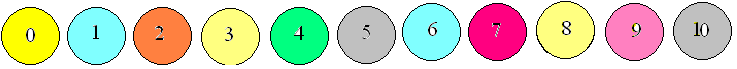 10+0=10
+0
10-1=9
-1
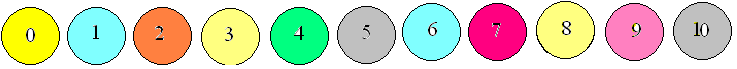 9+1=10
+1
10-2=8
-2
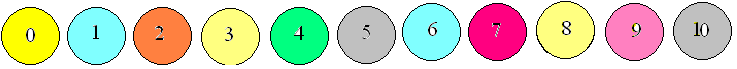 8+2=10
+2
10-3=7
-3
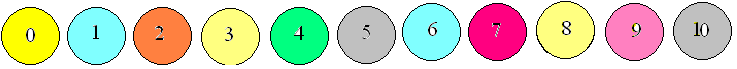 7+3=10
+3
-4
10-4=6
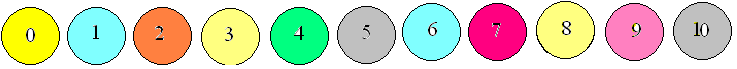 6+4=10
+4
10-5=5
-5
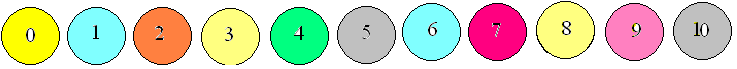 5+5=10
+5
-6
10-6=4
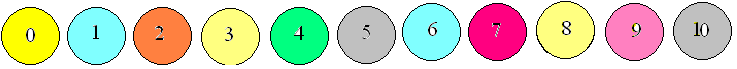 4+6=10
+6
10-7=3
-7
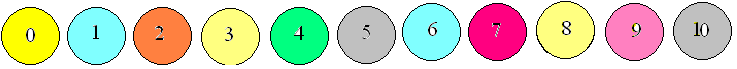 3+7=10
+7
10-8=2
-8
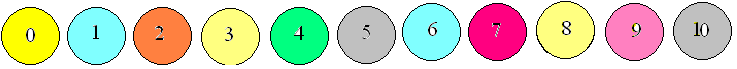 2+8= 10
+8
10-9=1
-9
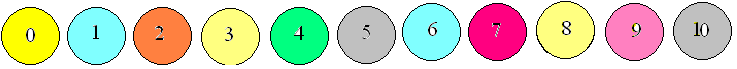 1+9=10
+9
10-10=0
-10
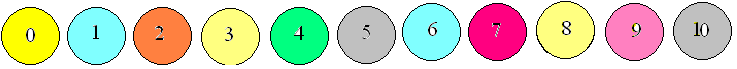 0+10=10
+10